phraseologie
Phraseodidaktik III
MARIOS CHRISSOU
PHILOSOPHISCHE FAKULTÄT
FACHBEREICH FÜR DEUTSCHE SPRACHE UND LITERATUR
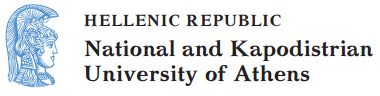 Phraseodidaktik und Korpuslinguistik, 1
Phraseodidaktik und Korpuslinguistik, 2
Funktionen von Recherche- bzw. Konkordanzwerkzeugen zur Auswertung von Korpora 
Erfassung von Kookkurrenzen (Kollokationsprofile) anhand nummerischer Daten,
Darstellung von Ausdruckseinheiten in ihrer sprachlichen Umgebung (gängiges Format der Darstellung:  KWiC = Keyword in Context)
Phraseodidaktik und Korpuslinguistik, 3
Konkordanzliste aus dem DWDS-Korpus (www.dwds.de)
Phraseodidaktik und Korpuslinguistik, 4
Forderung in der phraseodidaktischen Forschung
Korpusdaten als unentbehrliche Ressource für den DaF-Unterricht,
didaktische Aufarbeitung phraseologischer Einheiten anhand authentischer Belege aus Sprachkorpora.
Phraseodidaktik und Korpuslinguistik, 5
Vorteile korpuslinguistischer Arbeitsmethoden für die Phraseologie / Phraseodidaktik
Deskriptive Sprachbeschreibung als Alternative zur Intuition der Linguisten bzw. der Didaktiker,
erhebliche Erleichterung in der Ermittlung von Vorkommenshäufigkeit und Distribution phraseologischer Einheiten im situativen, textsortenspezifischen Sprachgebrauch,
didaktischer Mehrwert für den traditionellen lehrwerkorientierten Unterricht durch die Verfügbarkeit von authentischem Sprachmaterial,
effektivere Kognitivierung von Lexik anhand von authentischen Korpusbelegen als anhand von abstrakt-idealisierenden Definitionen von Lexika. Es geht darum, dass „die idealisierende und regelorientierte Beschreibung dessen, was sprachlich möglich und erlaubt ist, zunehmend zu Gunsten einer deskriptiven Beschreibung dessen erweitert [wird], wie Sprache realiter gebraucht wird“ (Ludewig 2005: 192).
Modifikation des phraseodidaktischen Vierschritts Anhand korpuslinguistischer Arbeitsmethoden
ein exemplarisches unterrichtsverfahren:I. Vorbereitung
Zielsetzung
Projektorientierte „Amateurphraseographie“: Erweiterung und Vertiefung der phraseologischen Kompetenz durch die arbeitsteilige Erarbeitung ausgewählter Phraseologismen aus dem phraseologischen Optimum im Rahmen eines Phraseologismen-Projekts

Projektprodukt(e)
Die arbeitsteilige systematische Dokumentation der ausgewählten phraseologischen Einheiten in Form einer kommentierten Sammlung anhand des Lernprotokolls (s. Arbeitsblatt nach Bárdosi/Ettinger/ Stölting 1998),
das Erstellen von Übungen zu Phraseologismen,
das Erarbeiten von Texten mit den relevanten Phraseologismen.
ein exemplarisches unterrichtsverfahren: II. Sensibilisierung
Bewusstmachung der Besonderheiten und Erkennungsmerkmale, der Formenvielfalt und der pragmatischen Verwendungsbedingungen von Phraseologismen,
Einweisung in die Korpusrecherche (Formulierung von Suchanfragen, Hierarchisierung der Suchergebnisse).
ein exemplarisches unterrichtsverfahren: III. KorpusRecherche und Entschlüsselung
Korpusrecherche nach bestimmten Phraseologismen (DWDS-Korpus) anhand des integrierten Recherchewerkzeugs,
Auflistung der Fundstellen (Konkordanzen) im Korpus in Form einer Konkordanzliste.
ein exemplarisches unterrichtsverfahren: III. KorpusRecherche und Entschlüsselung
Bild 2: Konkordanzliste aus dem DWDS-Korpus (www.dwds.de)
ein exemplarisches unterrichtsverfahren: III. KorpusRecherche und Entschlüsselung
Auswahl geeigneter Konkordanzen mit Hilfe der Lehrperson, um die Qualität der Belegsätze zu gewährleisten,
aktive (handelnd-induktive) Bedeutungserschließung anhand der vorgestellten Verstehensstrategien (Schritt: Entschlüsselung). Hierfür beobachten die Lernenden induktiv die Konkordanzbelege, bilden Hypothesen über die Bedeutung von Phraseologismen vor dem Hintergrund ihres Wissens- und Erfahrungshorizonts und leiten daraus durch Abstraktion begründete Schlussfolgerungen ab, deren Plausibilität sie an weiteren Konkordanzen aus dem Korpus überprüfen.
ein exemplarisches unterrichtsverfahren: IV. festigung
Eintragen der erarbeiteten Phraseologismen ins Arbeitsblatt „Meine persönliche Phraseologismen-sammlung“,
kooperative Erstellung von Übungen, die nach einer Begutachtung durch die Lehrperson anderen Lernenden verfügbar gemacht werden,
Lernvorteil der aktiven Übungserstellung: Tiefenverarbeitung der semantischen, morphosyntaktischen und pragmatischen Dimension von Phraseologismen.

In den folgenden zwei Bildschirmabbildungen werden Übungen visualisiert, die mit der Autorensoftware „Hot Potatoes“ erstellt wurden: eine Mehrfachwahlübung zur Festigung der lexikalischen Form der phraseologischen Einheiten etwas beim Wort nehmen und Tag und Nacht sowie ein „Wortsalat“ zur Festigung der syntaktischen Form des Phraseologismus etwas beim Wort nehmen.
ein exemplarisches unterrichtsverfahren:IV. festigung
Bild 3: Geschlossene Übung erstellt mit der Autorensoftware
„Hot Potatoes“
ein exemplarisches unterrichtsverfahren: IV. festigung
Bild 4: Geschlossene Übung erstellt mit der Autorensoftware
„Hot Potatoes“
ein exemplarisches unterrichtsverfahrenIV.  verwendung
Realitätsnahe Einbettung der erarbeiteten Phraseologismen in konkrete Kommunikationssituationen, z.B. kooperatives Schreiben… 
eines Dialogs bzw. Monologs (Klassenblog),
eines Leserbriefs,
eines kurzen Theaterstücks,
einer Reklame oder eines Werbespots,
Einbettung in vertraute situative Handlungszusammenhänge mit Selbstbezug für die Lernenden,
Nutzung von Konkordanzen aus dem Korpus als Modell für das Schreiben,
Vorgabe von Formulierungshilfen (Muster mit Wort-, Satz- und Textbauhilfen sowie metakommunikativer Umrahmungen, z. B. wie man sagt, da kann man nur sagen, wie es so schön heißt, sozusagen).
Zur effektivität des unterrichtsverfahrens, 1
Erprobung des vorgeschlagenen Unterrichtsverfahrens in der Unterrichtspraxis durch Masterstudierende
Zeitraum: drei Studiensemester
Ziel: textorientierte und aktiv-handelnde Erarbeitung von Phraseologismen aus dem phraseologischen Optimum nach dem beschriebenen Unterrichtsverfahren (der Einsatz von Projektarbeit war optional)
Zielgruppe: Jugendliche und junge Erwachsene im Alter von 12 bis 23 Jahren, (A2- bis zum C1-Niveau)
Lernkontext: öffentliche Schulen, Sprachinstitute, Privatunterricht
Zur effektivität des unterrichtsverfahrens, 2
Kritische Anmerkungen zu den Unterrichtsproben
Gezielte Erarbeitung relevanten phraseologischen Wortschatzes,
hoher Motivationswert durch den Einsatz digitaler Technologien und die vermehrten Handlungsanteile der Lerner,
Notwendigkeit höherer Steuerungsanteile bei geringer Medienkompetenz, besonders in der Sensibilisierungsphase,
Zur effektivität des unterrichtsverfahrens, 3
Skepsis aufgrund der sprachlichen Komplexität der Korpustexte bei Lernenden unterhalb des B1-Niveaus (Abhilfe: gründliche Auswahl und ggfs. eine sprachliche Adaption der Konkordanzen durch die Lehrperson),
Auftreten zahlreicher Fehler beim produktiven Einsatz der Phraseologismen(Gründe: Schwierigkeit des Gegenstands und kurze Dauer der Unterrichtsproben),
Aufgrund des relativ kurzen Zeitraums der Unterrichtsproben scheint es jedoch schwierig, zu reliablen Aussagen bzw. gesicherten Ergebnissen über den Beitrag des vorgestellten didaktischen Verfahrens zur Lerneffizienz sowie zur Autonomisierung der SchülerInnen zu gelangen.
Fazit, 1
Fazit, 2
Die Entwicklung der phraseologischen Kompetenz ist als Daueraufgabe anzusehen, denn die Wahrscheinlichkeit ist gering, dass die Lerner einer großen Anzahl von Phraseologismen des Optimums in Texten begegnen. 
Lüger (2004: 165) plädiert dafür, dass die Wortschatzarbeit an Phraseologismen kein „einmaliges Unterrichtsgeschäft“ ist. 
In diesem Sinne ist Ettinger (2007: 896) der Auffassung, dass sich die Lernenden eine umfassende phraseologische Kompetenz „letztlich nur durch kontinuierliches autonomes Lernen aneignen“ können.
Als wichtig erachtet Stolze (1998: 313) das beiläufige Aufgreifen von Phraseologismen aus aktuellem Sprechanlass sowie das Thematisieren und Vertiefen von bereits Gelerntem.
Ausblick
ende
PHRASEOLOGIE. PHRASEODIDAKTIK III, MARIOS CHRISSOU
χρηματοδοτηση
Το παρόν εκπαιδευτικό υλικό έχει αναπτυχθεί στο πλαίσιο του εκπαιδευτικού έργου του διδάσκοντα.
Το έργο «Ανοικτά Ακαδημαϊκά Μαθήματα στο Πανεπιστήμιο Αθηνών» έχει χρηματοδοτήσει μόνο την αναδιαμόρφωση του εκπαιδευτικού υλικού. 
Το έργο υλοποιείται στο πλαίσιο του Επιχειρησιακού Προγράμματος «Εκπαίδευση και Δια Βίου Μάθηση» και συγχρηματοδοτείται από την Ευρωπαϊκή Ένωση (Ευρωπαϊκό Κοινωνικό Ταμείο) και από εθνικούς πόρους.
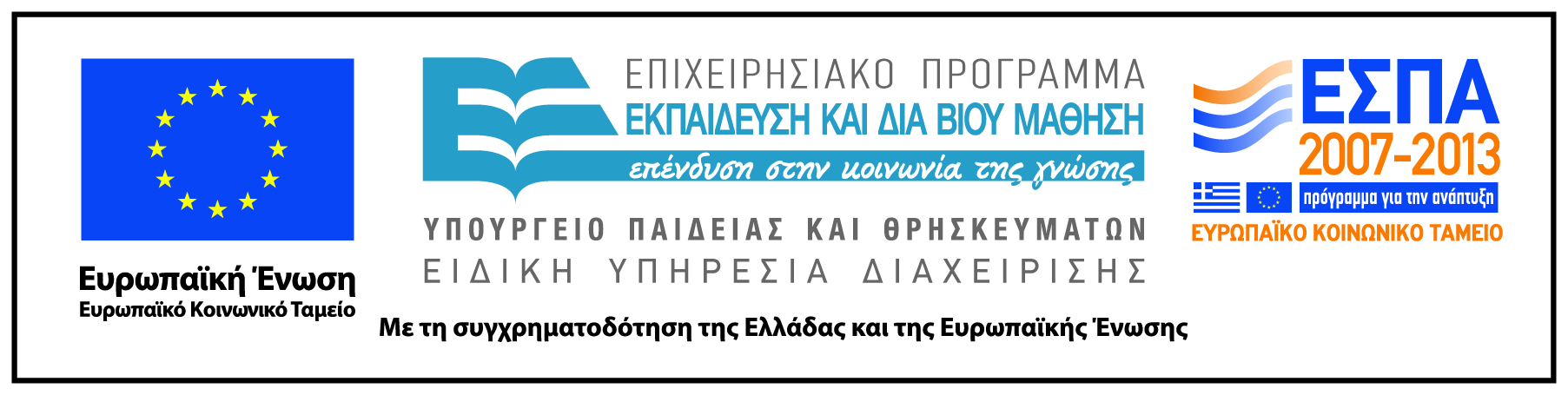 ΣΗΜΕΙΩΜΑΤΑ
PHRASEOLOGIE. PHRASEODIDAKTIK III, MARIOS CHRISSOU
Σημείωμα ιστορικού εκδόσεων έργου
Το παρόν έργο αποτελεί την έκδοση 1.0.   
Έχουν προηγηθεί οι κάτωθι εκδόσεις:
Έκδοση διαθέσιμη εδώ. http://eclass.uoa.gr/courses/GS116/
Σημείωμα αναφοράς
Copyright Εθνικόν και Καποδιστριακόν Πανεπιστήμιον Αθηνών, Μάριος Χρύσου. «Φρασεολογία. Phraseologie: Phraseologismen in Lexikon und Text». Έκδοση: 1.0. Αθήνα 2015. Διαθέσιμο από τη δικτυακή διεύθυνση:  http://opencourses.uoa.gr/courses/GS3/
Σημείωμα αδειοδότησης
Το παρόν υλικό διατίθεται με τους όρους της άδειας χρήσης Creative Commons Αναφορά, Μη Εμπορική Χρήση Παρόμοια Διανομή 4.0 [1] ή μεταγενέστερη, Διεθνής Έκδοση.   Εξαιρούνται τα αυτοτελή έργα τρίτων π.χ. φωτογραφίες, διαγράμματα κ.λ.π.,  τα οποία εμπεριέχονται σε αυτό και τα οποία αναφέρονται μαζί με τους όρους χρήσης τους στο «Σημείωμα Χρήσης Έργων Τρίτων».
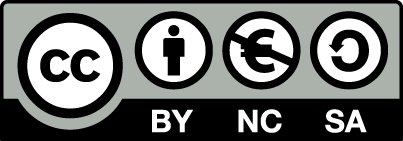 [1] http://creativecommons.org/licenses/by-nc-sa/4.0/ 
Ως Μη Εμπορική ορίζεται η χρήση:
που δεν περιλαμβάνει άμεσο ή έμμεσο οικονομικό όφελος από την χρήση του έργου, για το διανομέα του έργου και αδειοδόχο
που δεν περιλαμβάνει οικονομική συναλλαγή ως προϋπόθεση για τη χρήση ή πρόσβαση στο έργο
που δεν προσπορίζει στο διανομέα του έργου και αδειοδόχο έμμεσο οικονομικό όφελος (π.χ. διαφημίσεις) από την προβολή του έργου σε διαδικτυακό τόπο
Ο δικαιούχος μπορεί να παρέχει στον αδειοδόχο ξεχωριστή άδεια να χρησιμοποιεί το έργο για εμπορική χρήση, εφόσον αυτό του ζητηθεί.
Διατήρηση σημειωμάτων
Οποιαδήποτε αναπαραγωγή ή διασκευή του υλικού θα πρέπει να συμπεριλαμβάνει:
το Σημείωμα Αναφοράς
το Σημείωμα Αδειοδότησης
τη δήλωση Διατήρησης Σημειωμάτων
το Σημείωμα Χρήσης Έργων Τρίτων (εφόσον υπάρχει)
μαζί με τους συνοδευόμενους υπερσυνδέσμους.
Σημείωμα χρήσης έργων τρίτων (1/2)
Το Έργο αυτό κάνει χρήση των ακόλουθων έργων: (Εικόνες/Σχήματα/Διαγράμματα/Φωτογραφίες)

Εικόνα 1/ διαφάνεια 4: Konkordanzliste aus dem DWDS-Korpus (www.dwds.de) 
Εικόνα 2/ διαφάνεια 11: Konkordanzliste aus dem DWDS-Korpus (www.dwds.de) 
Εικόνα 3/ διαφάνεια 14: Geschlossene Übung erstellt mit der Autorensoftware „Hot Potatoes“
Εικόνα 4/ διαφάνεια 15: Geschlossene Übung erstellt mit der Autorensoftware „Hot Potatoes“
Σημείωμα χρήσης έργων τρίτων (2/2)
Το Έργο αυτό κάνει χρήση των ακόλουθων έργων:
Πίνακες